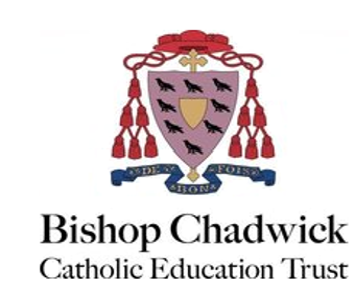 Year 5  Autumn Scheme of Learning
Year 5
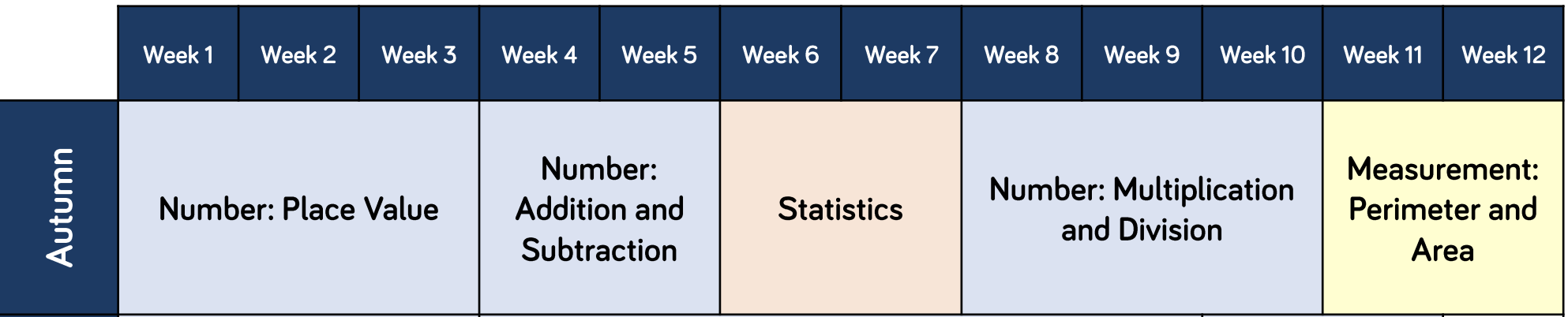 Year 5
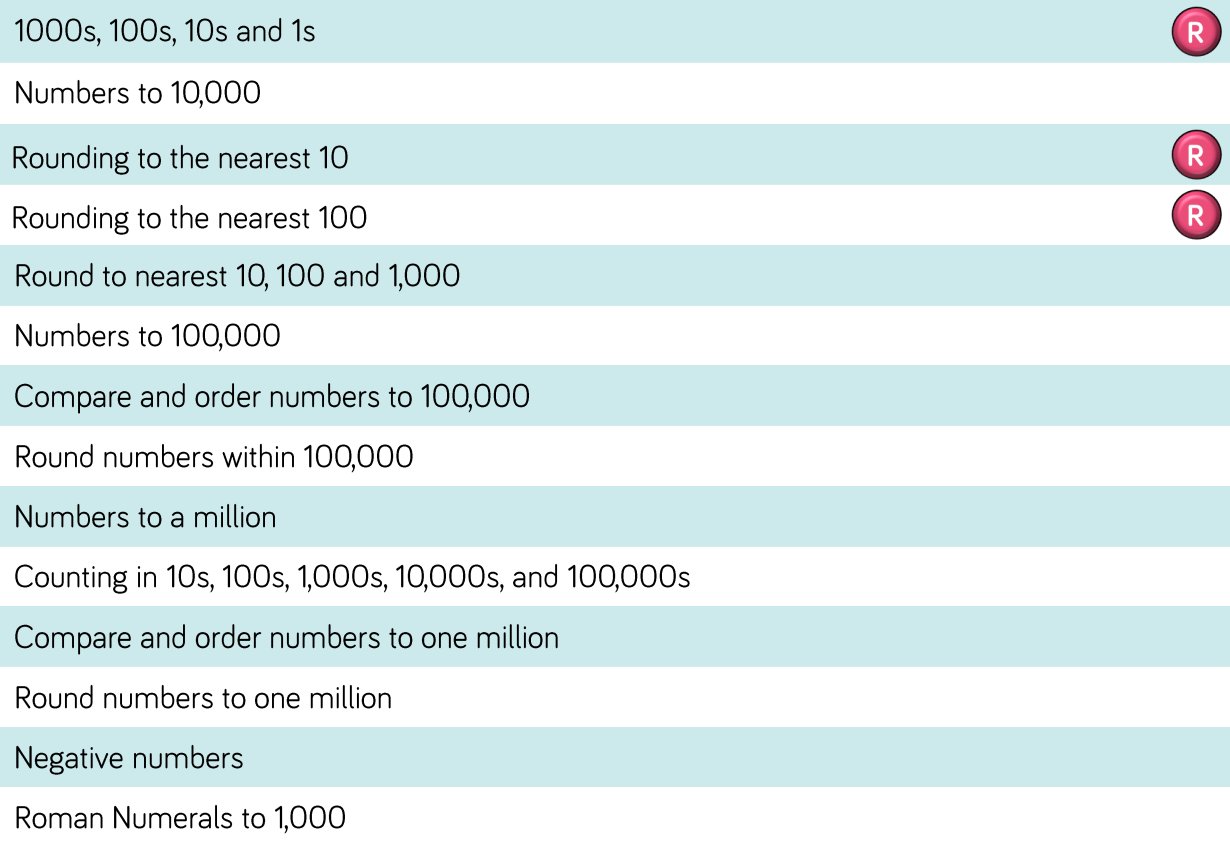 Year 5
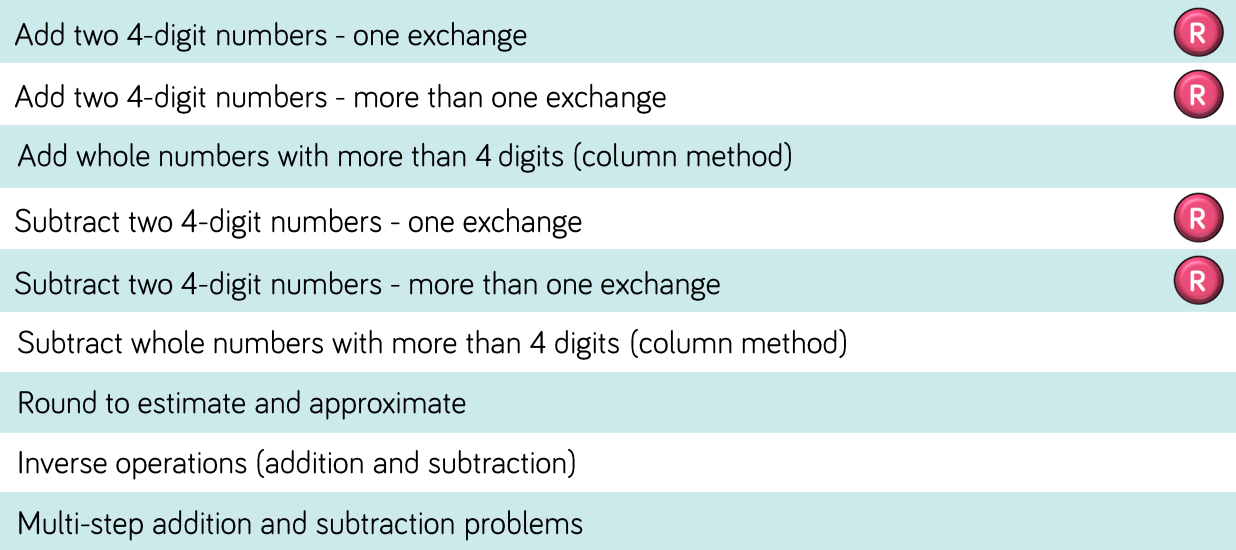 Year 5
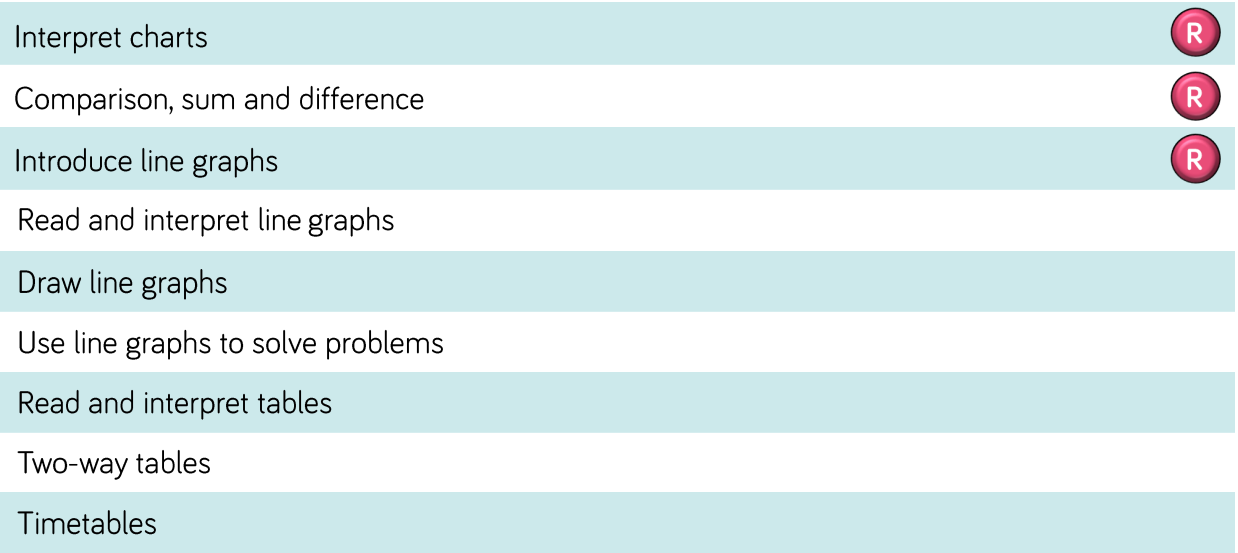 Year 5
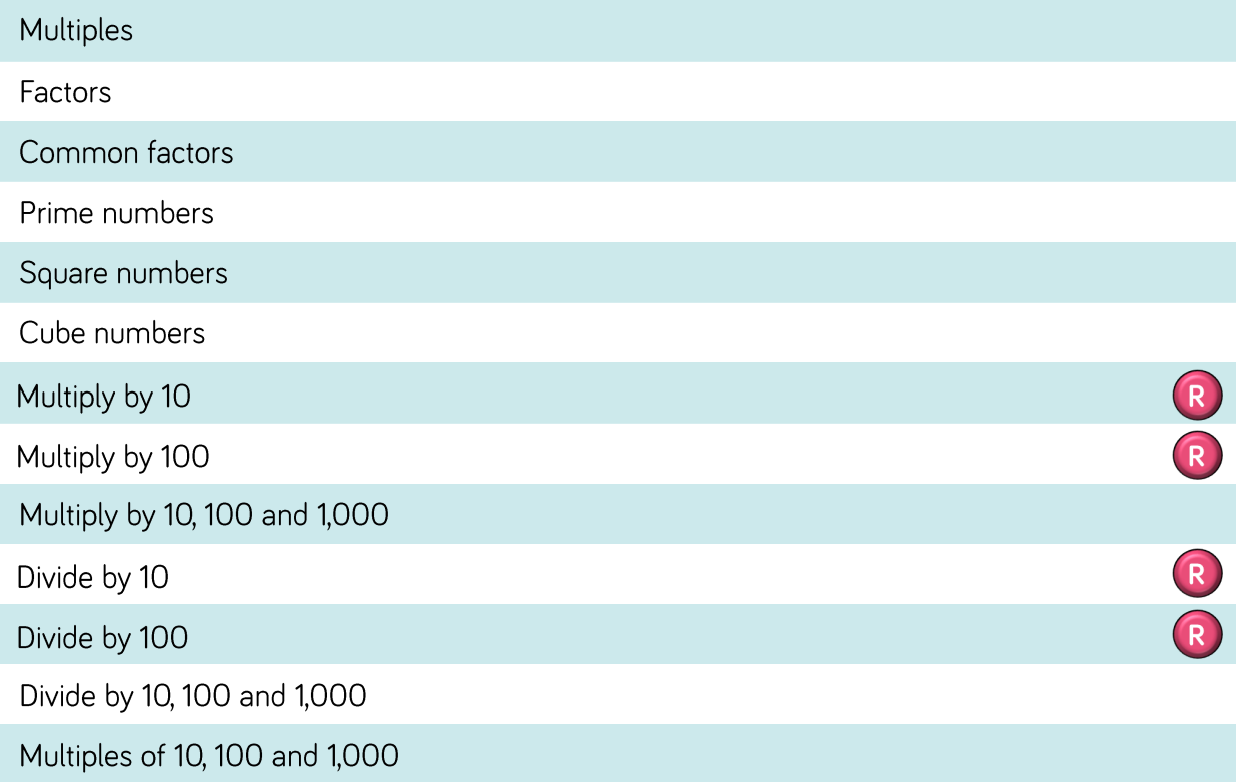 Year 5
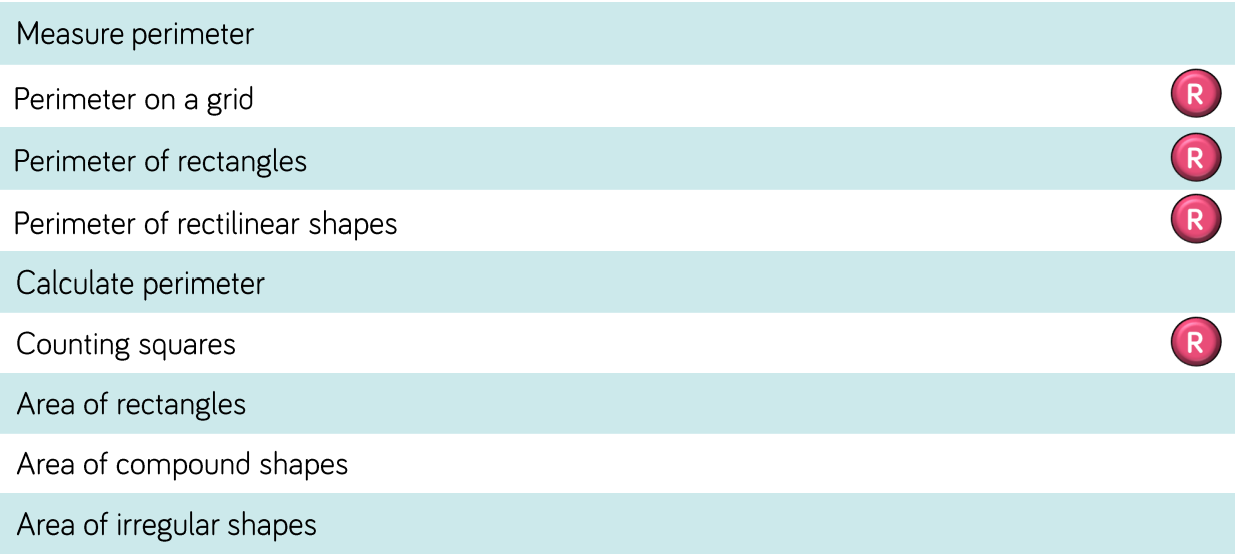